Escape Linz-2015
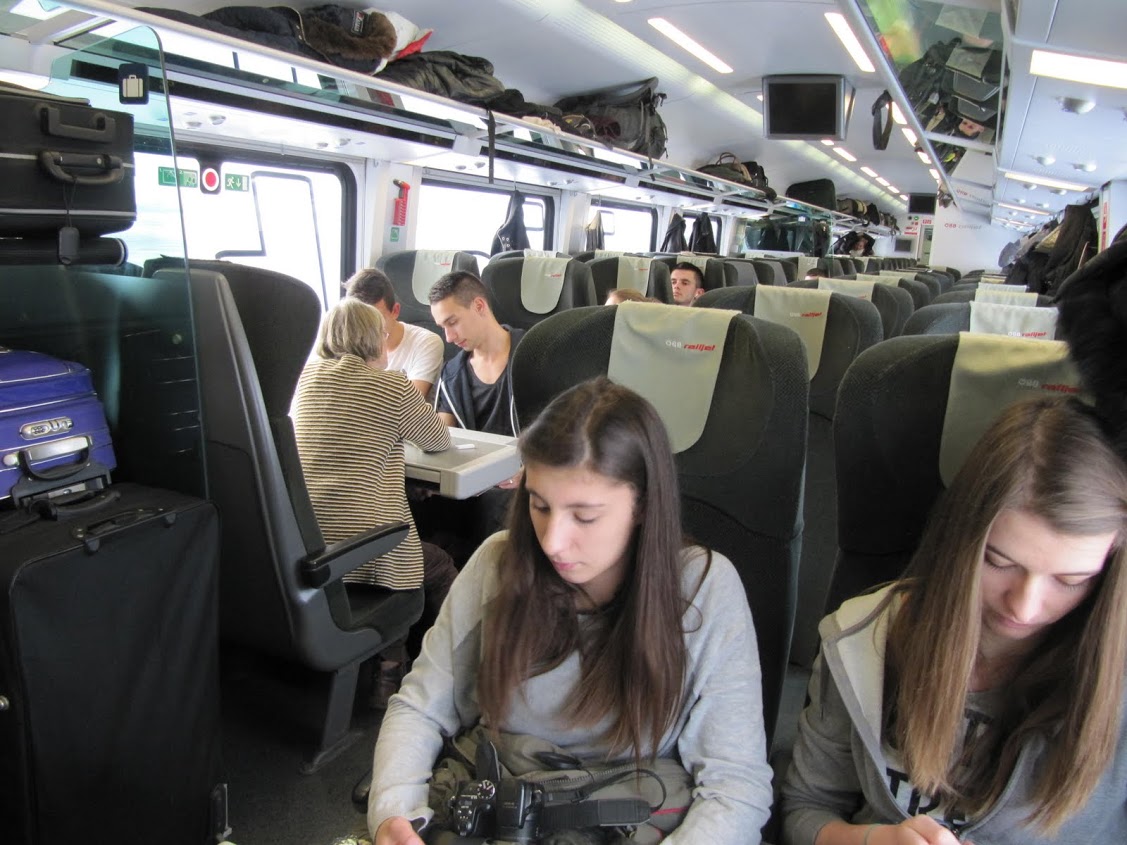 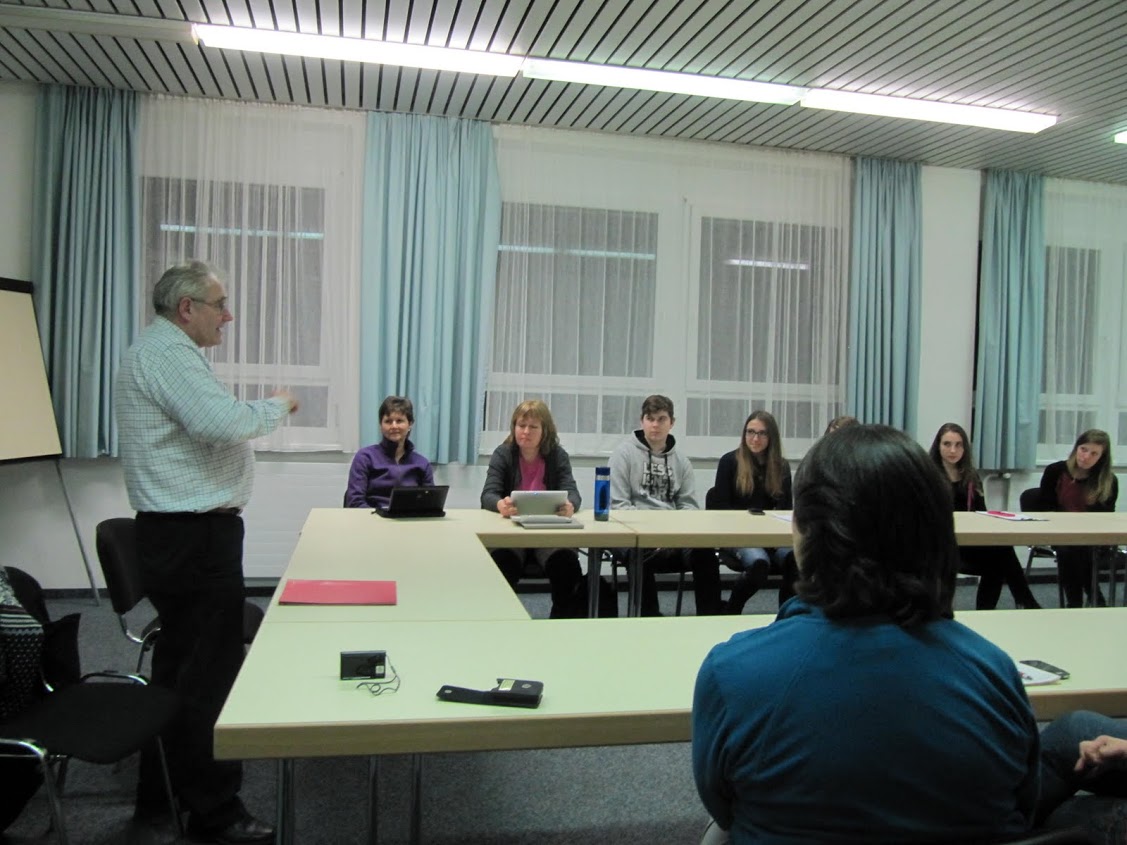 Sunday
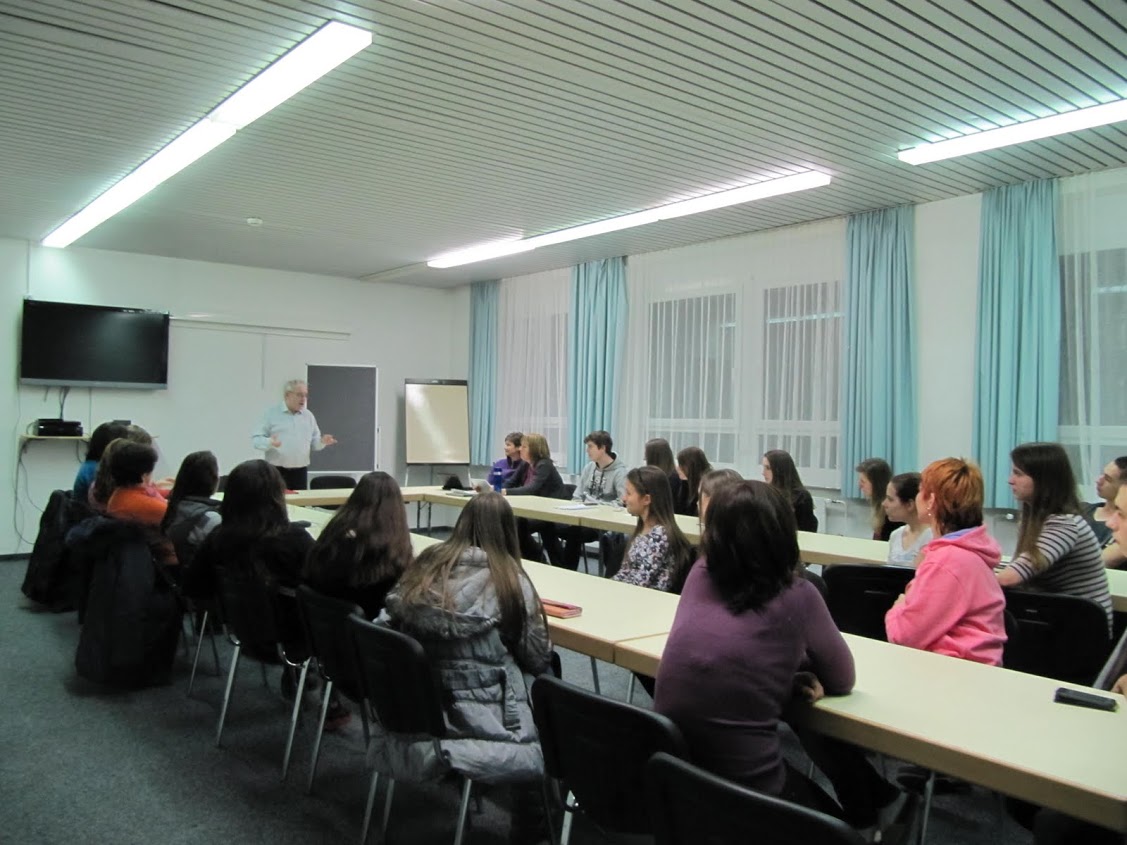 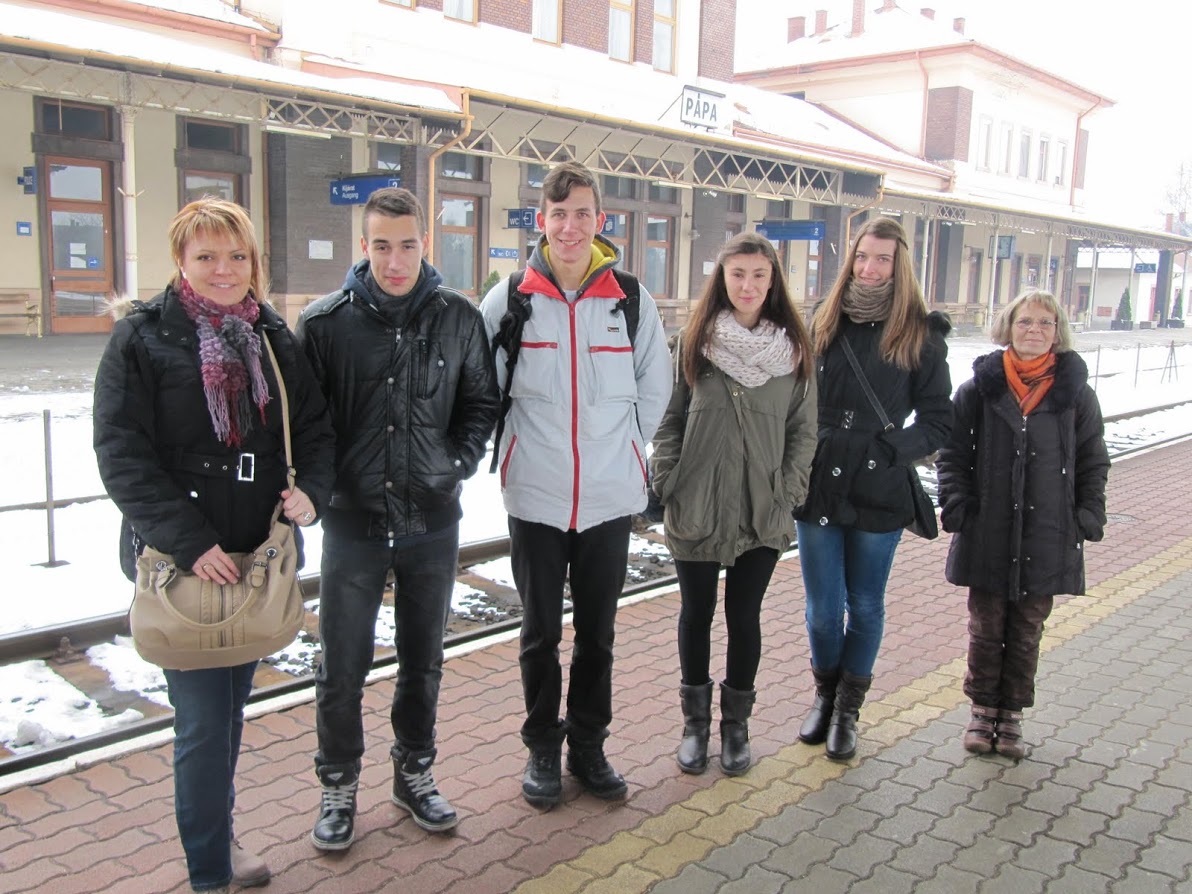 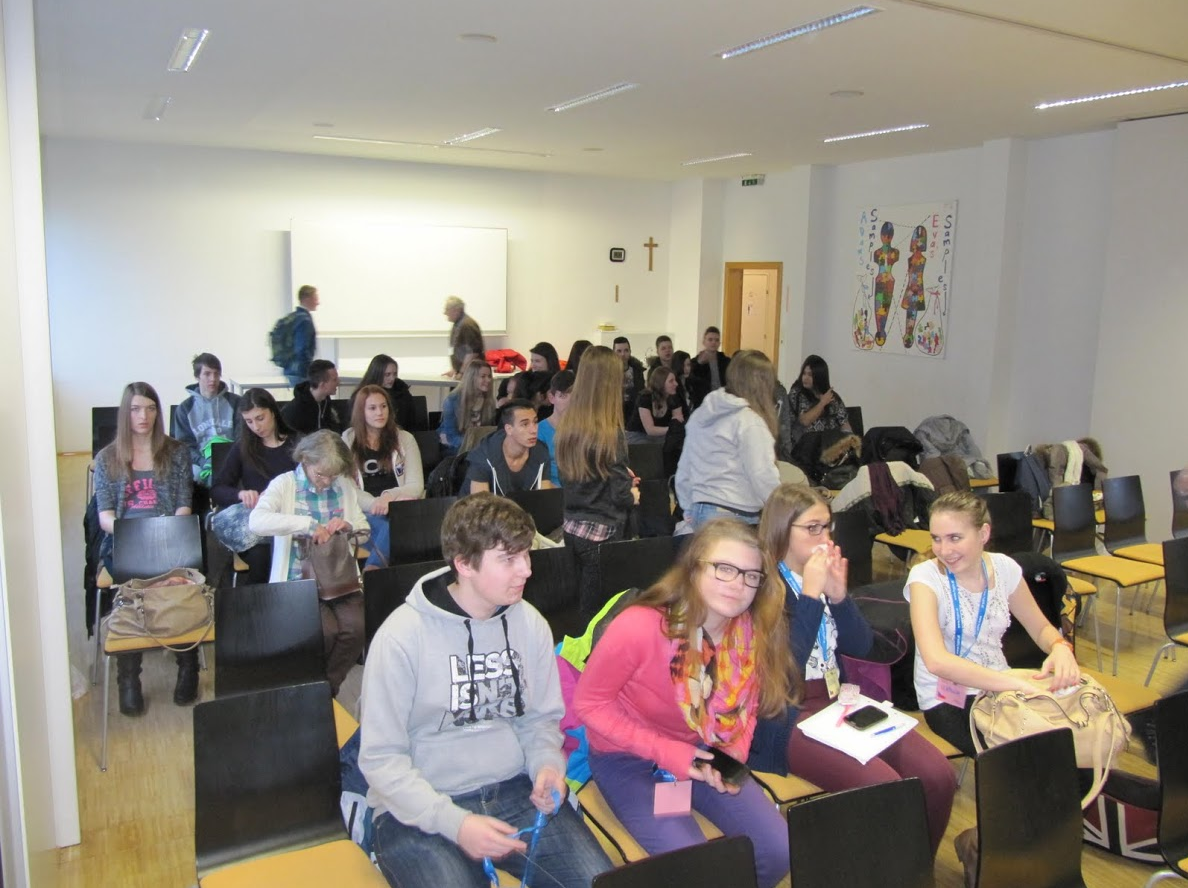 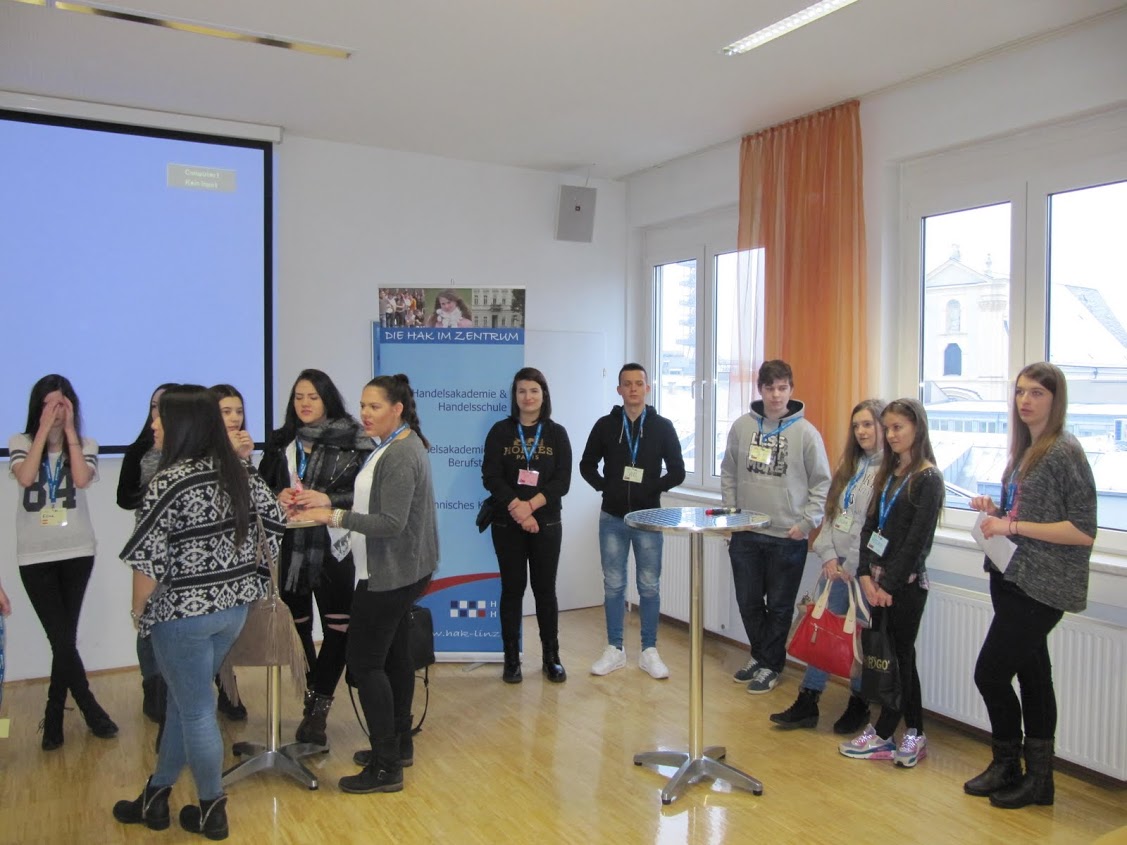 M	o		n			d				a					y
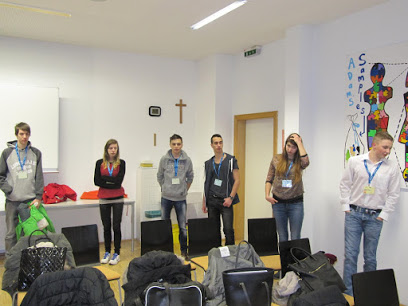 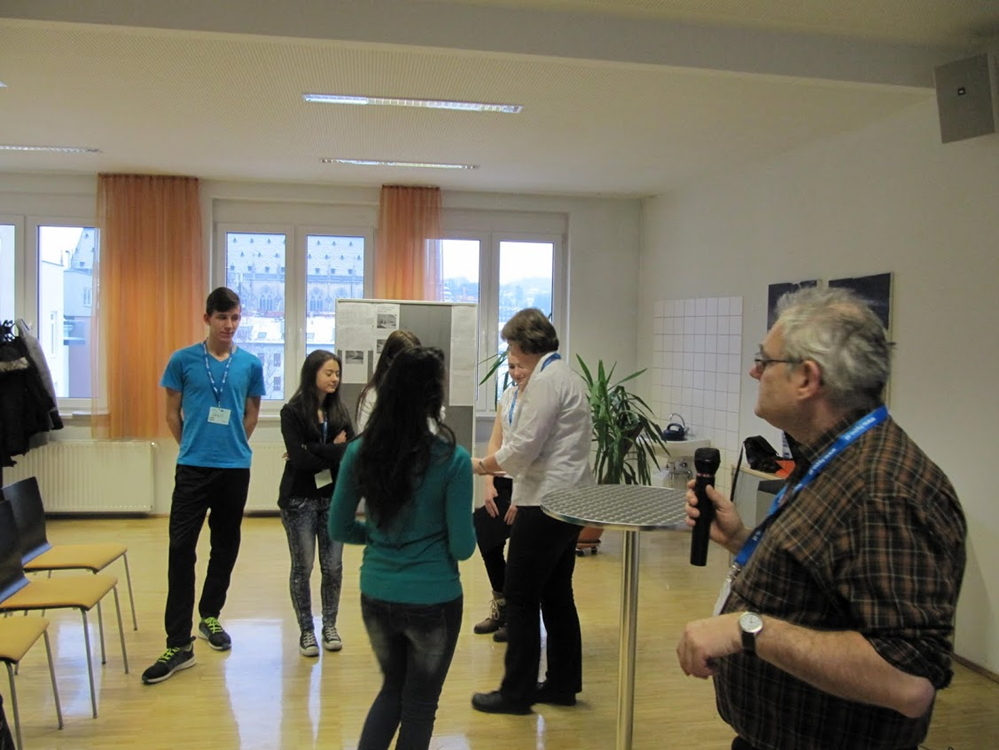 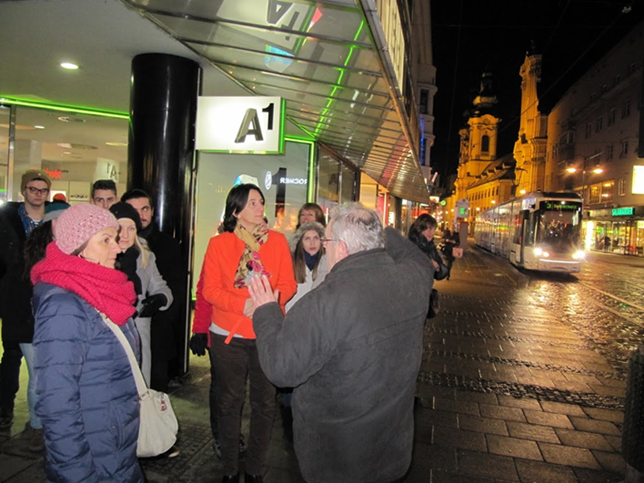 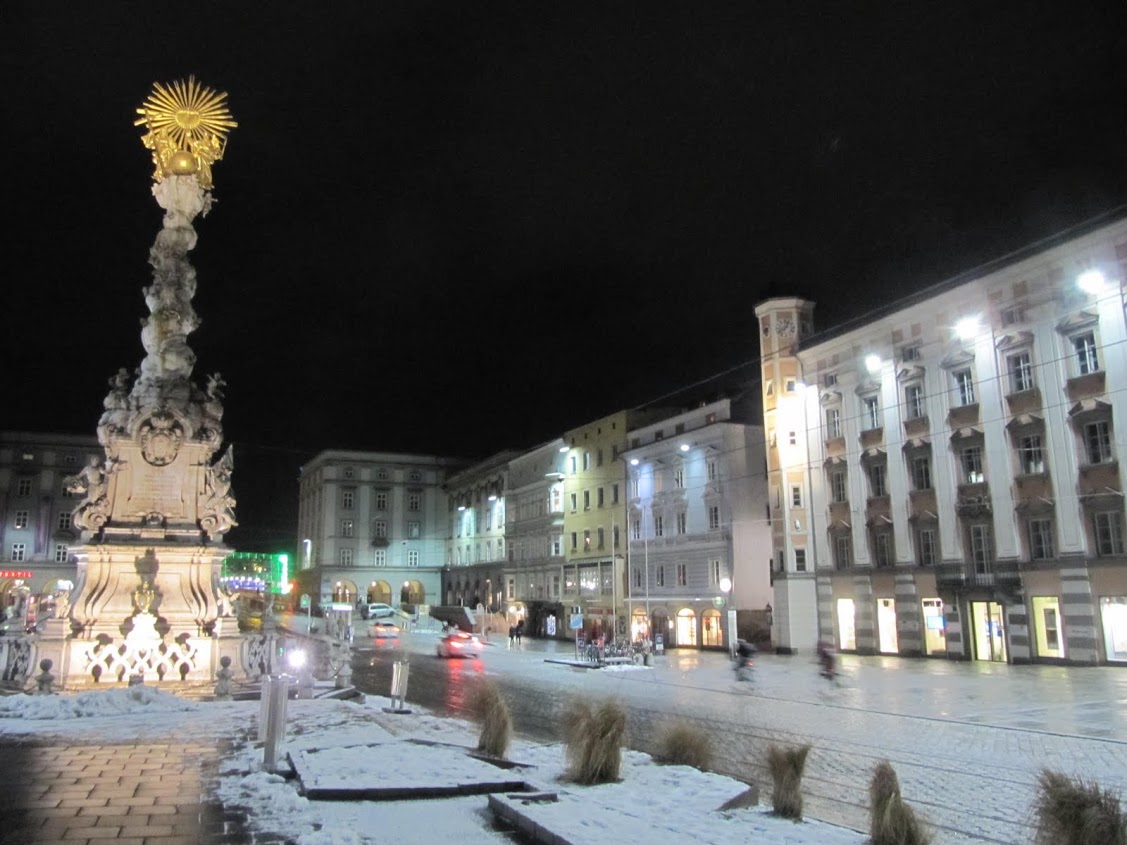 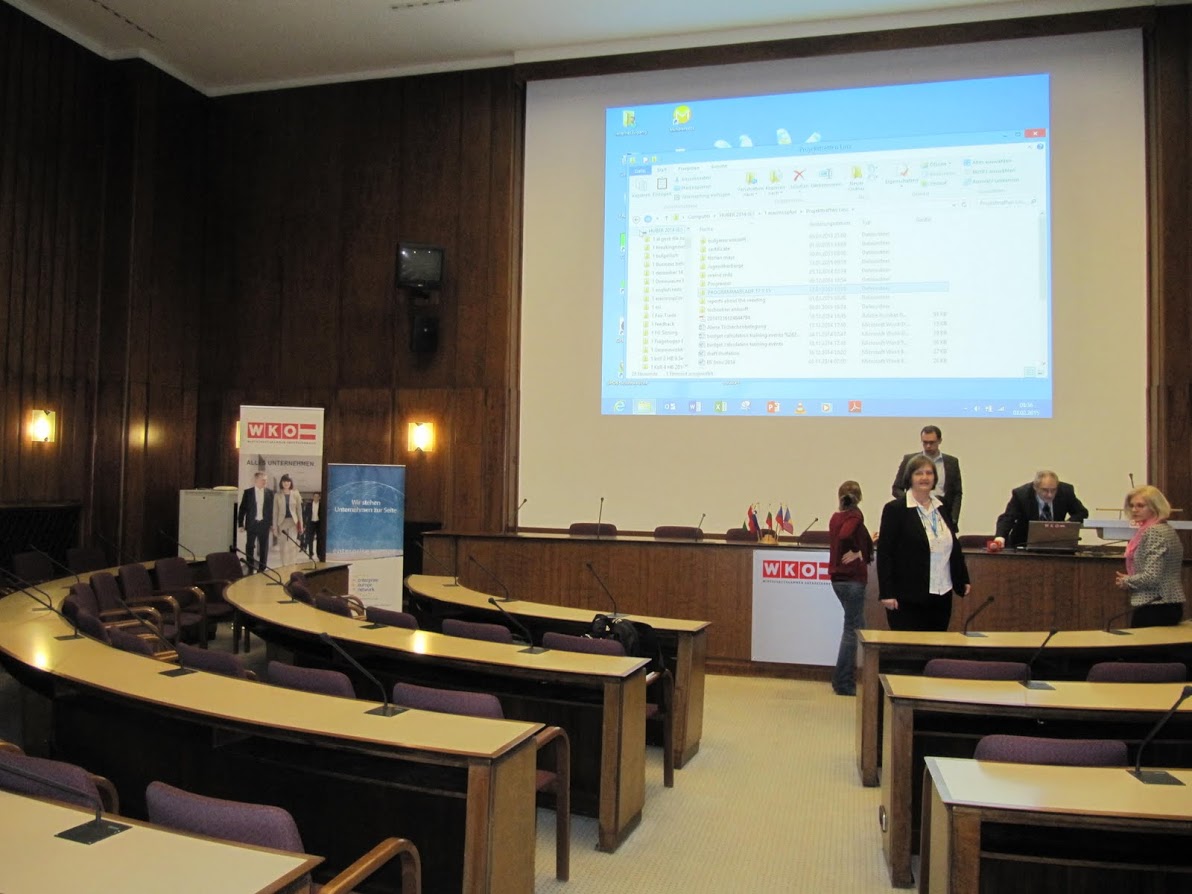 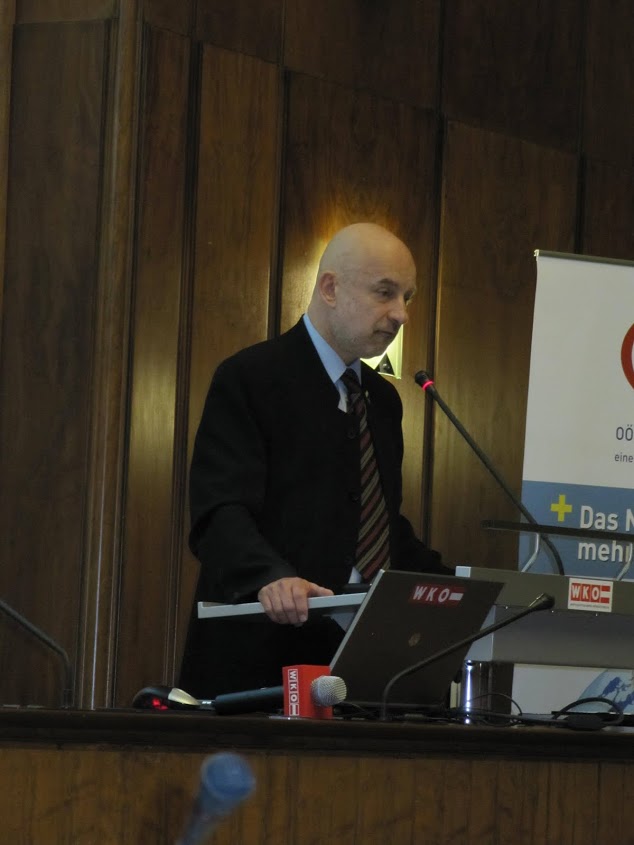 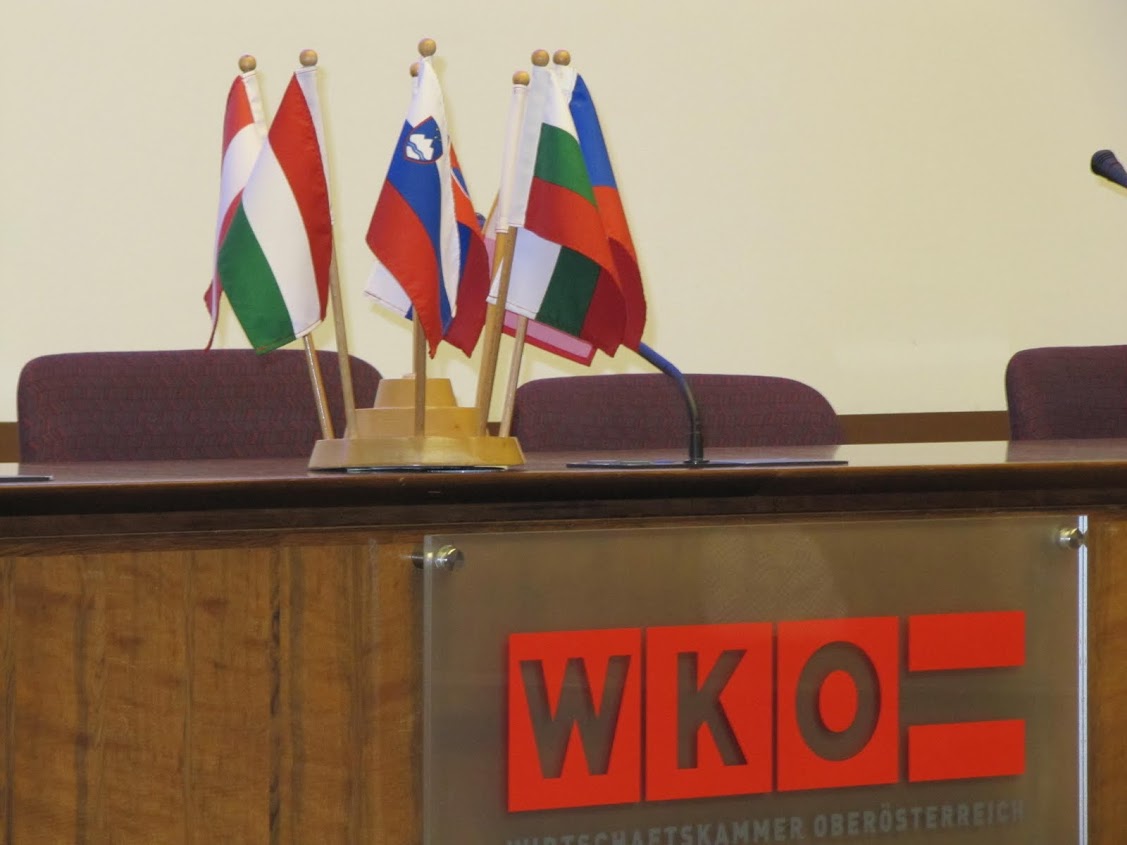 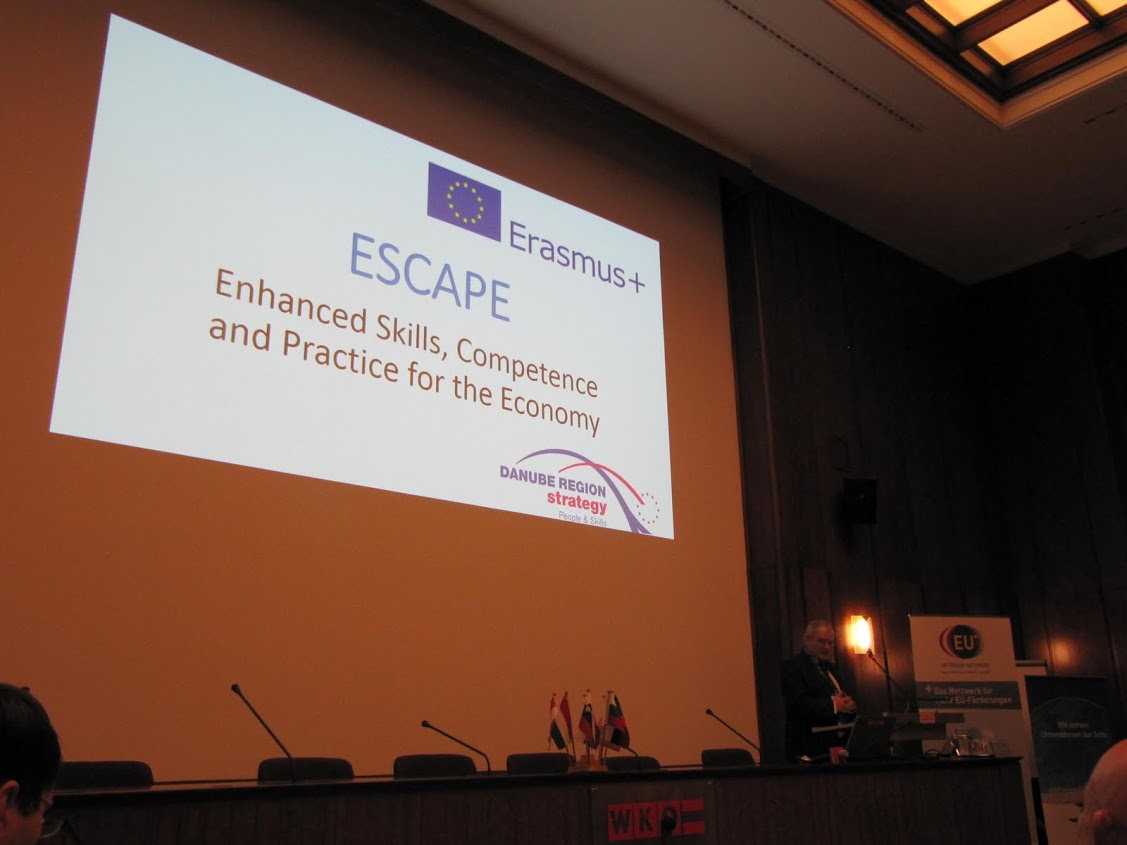 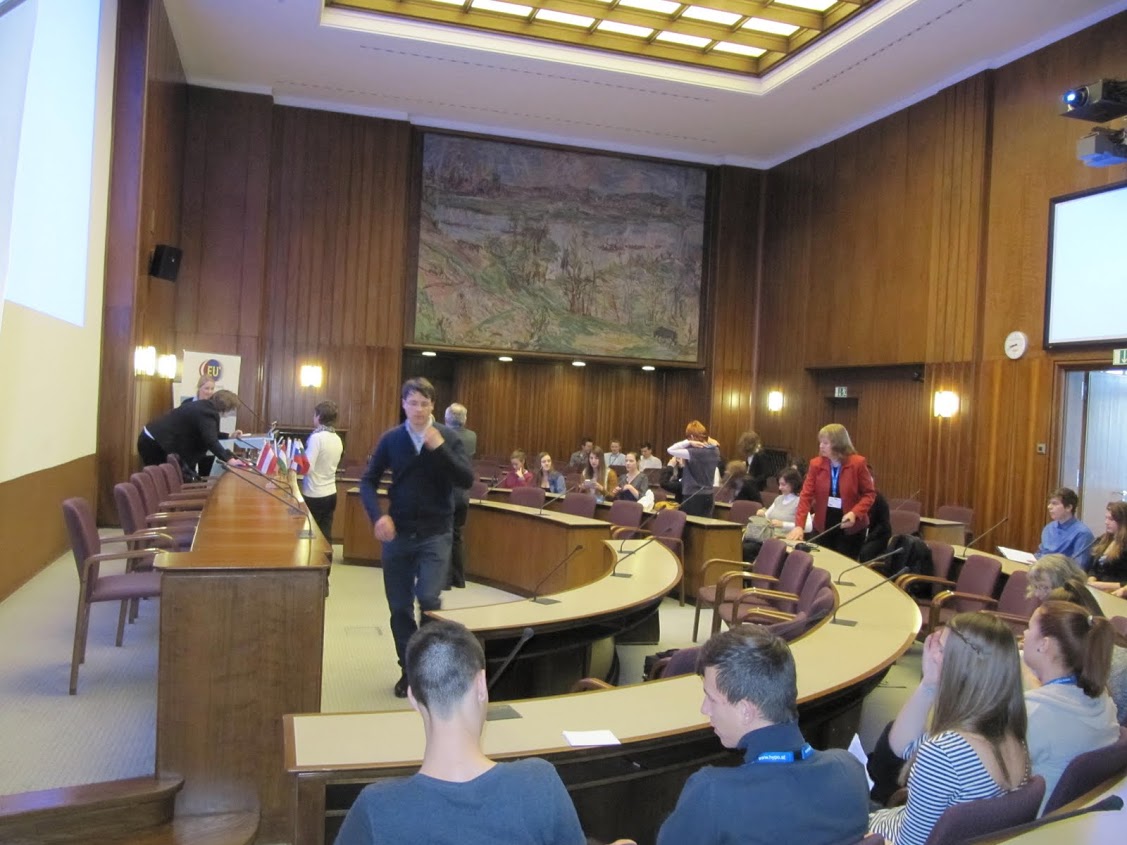 Tuesday
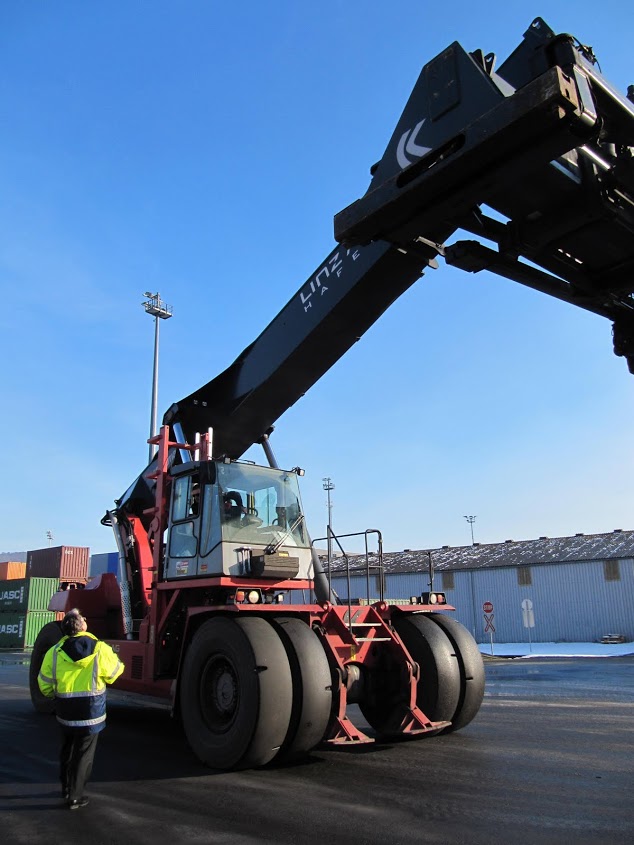 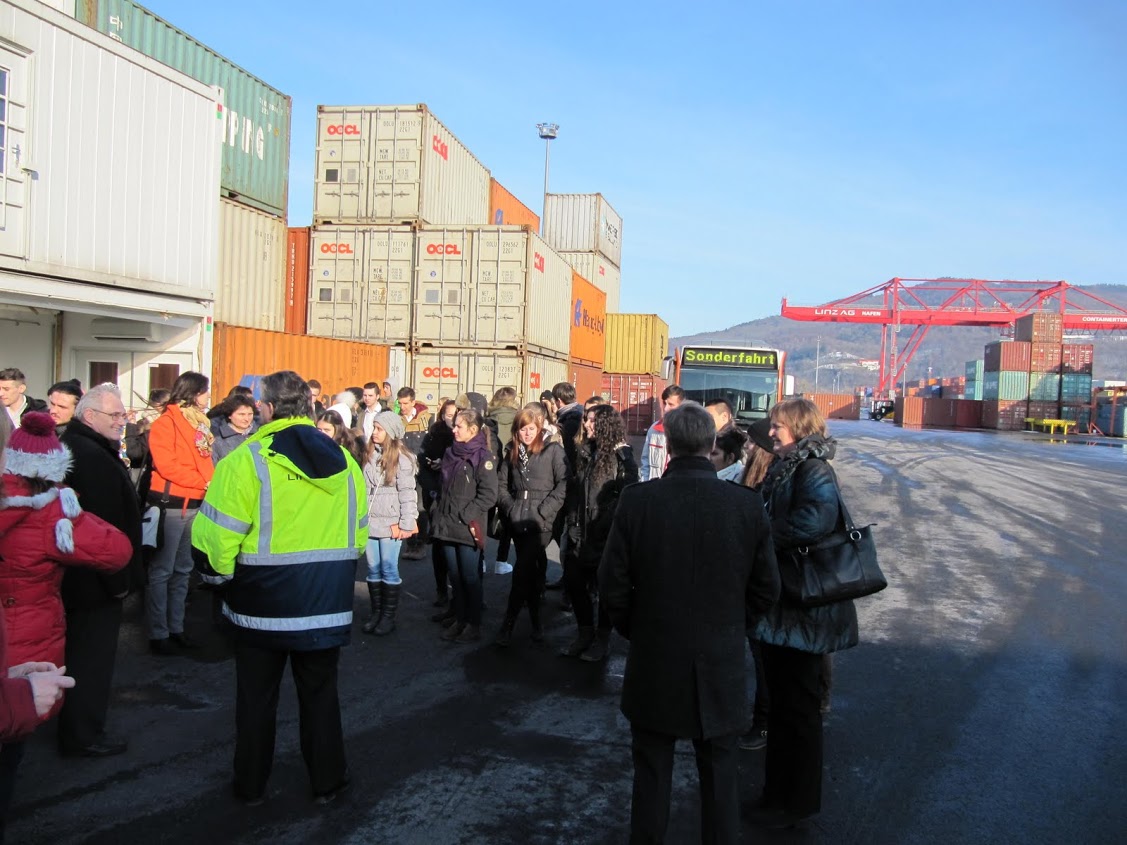 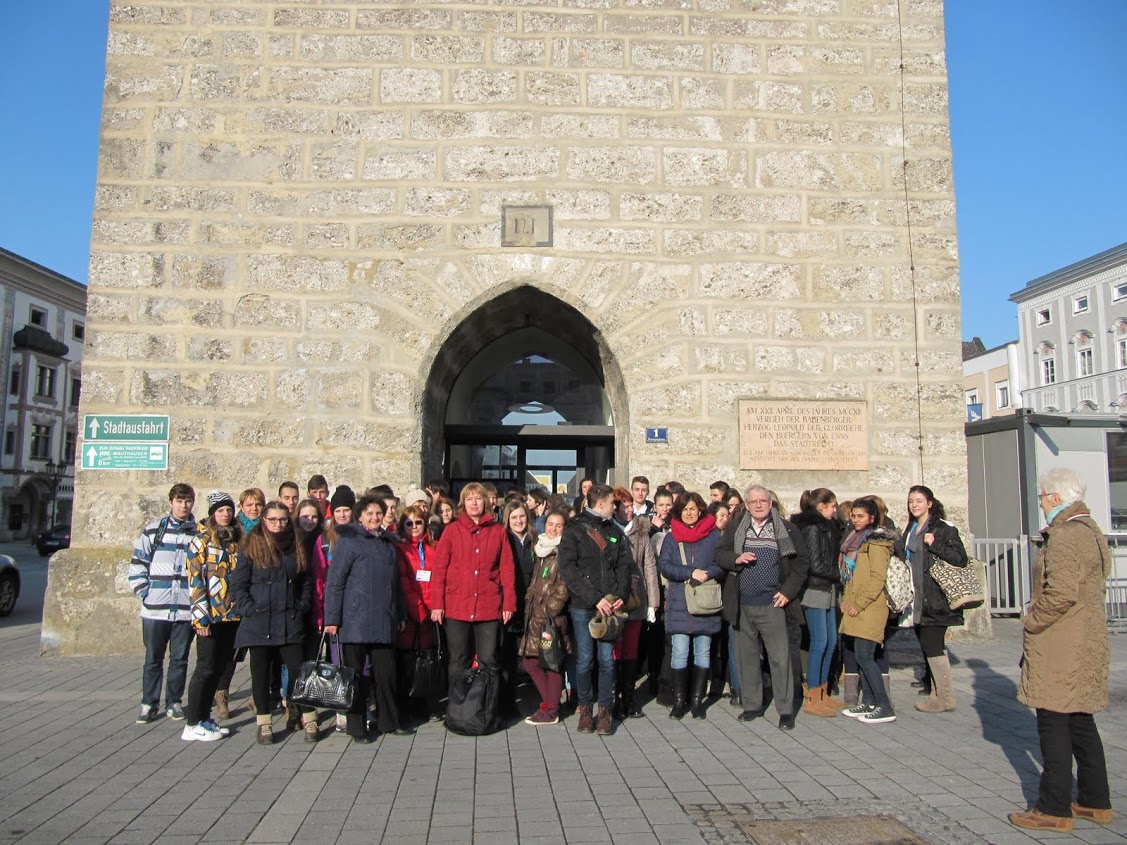 Wednesday
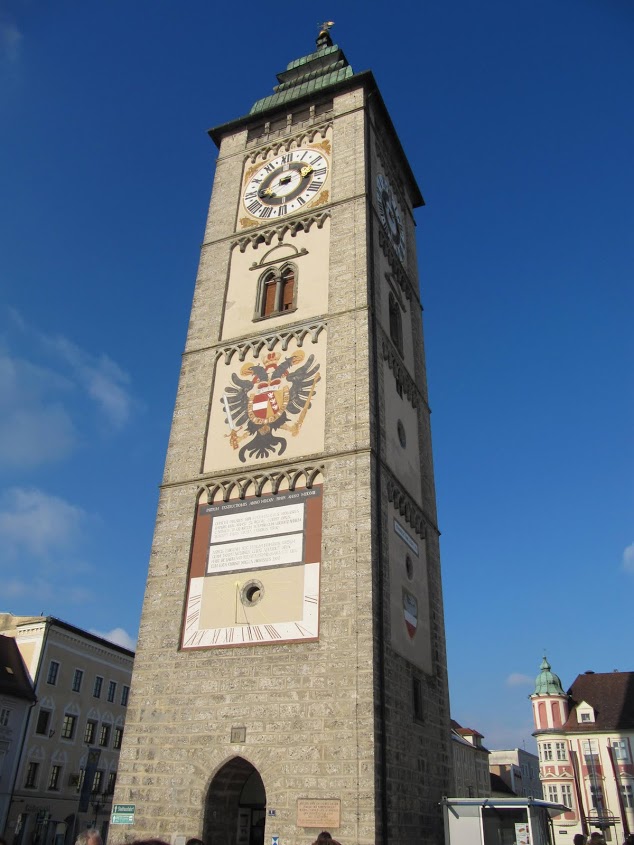 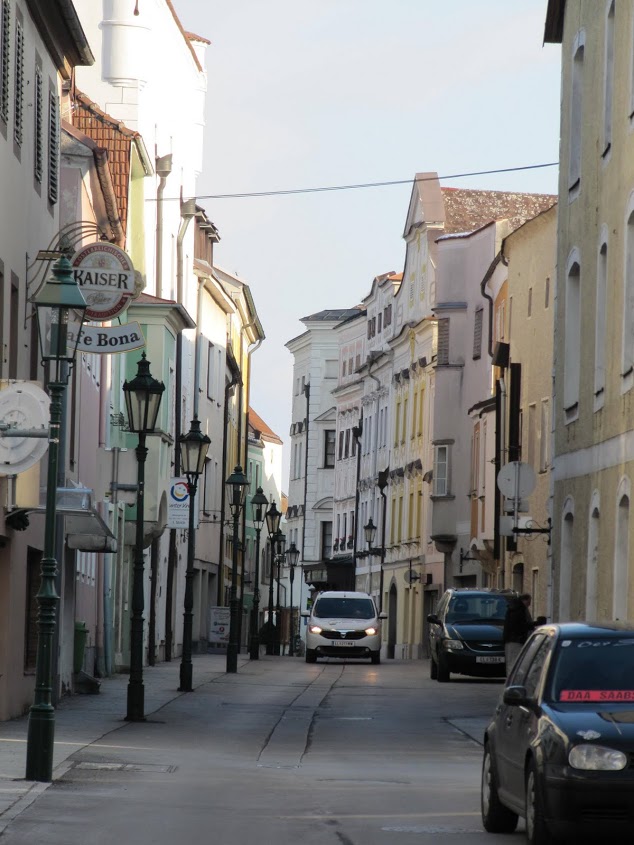 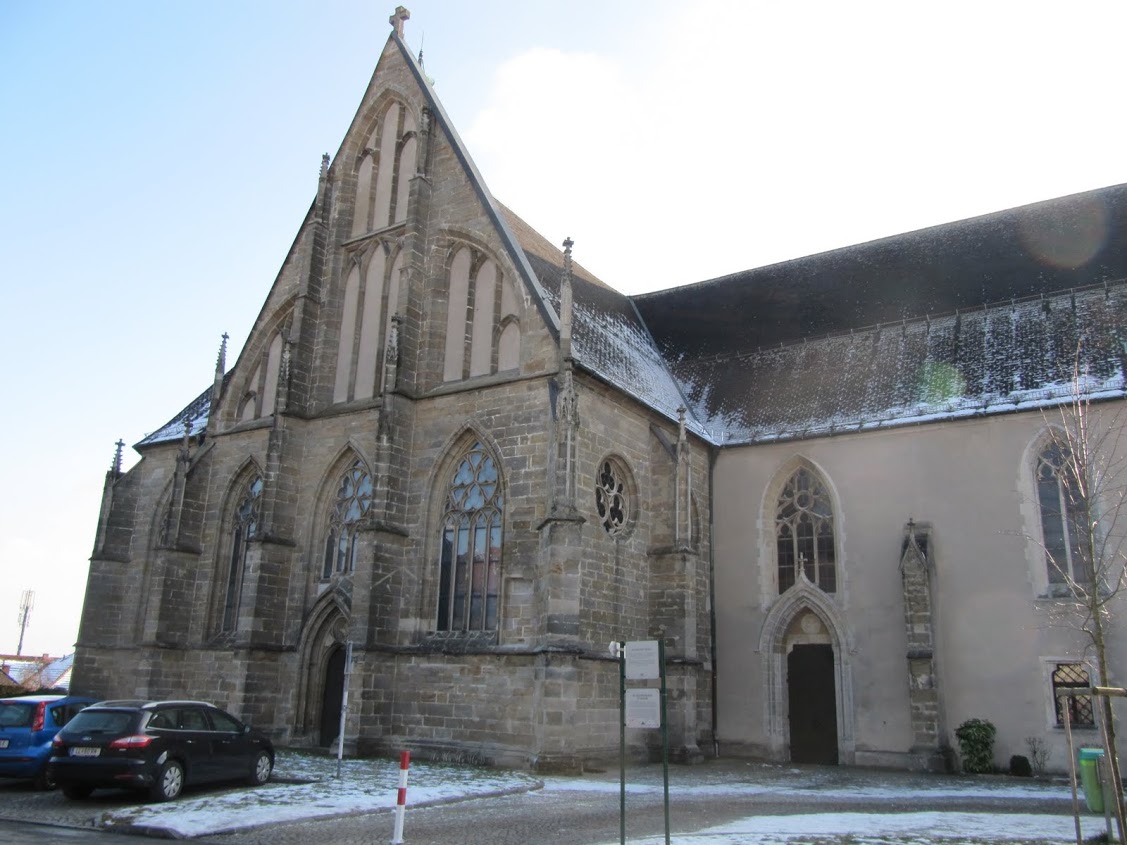 Thursday
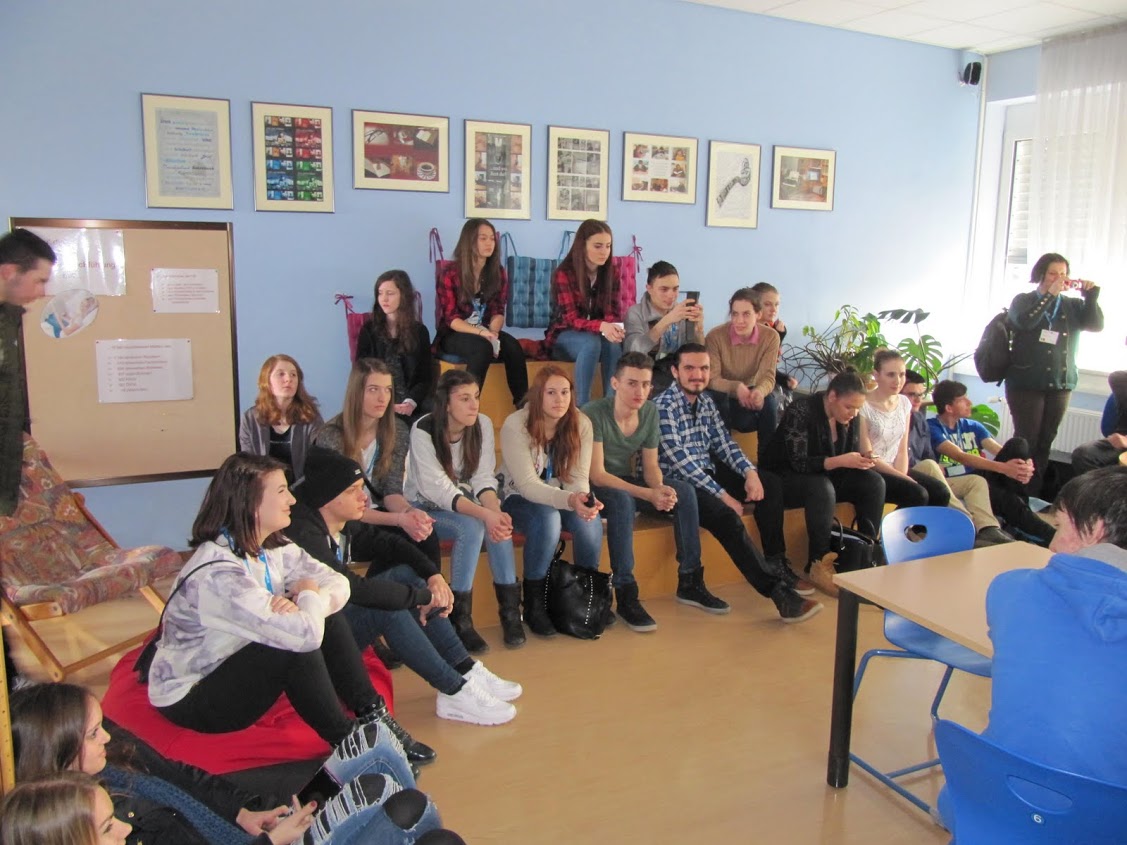 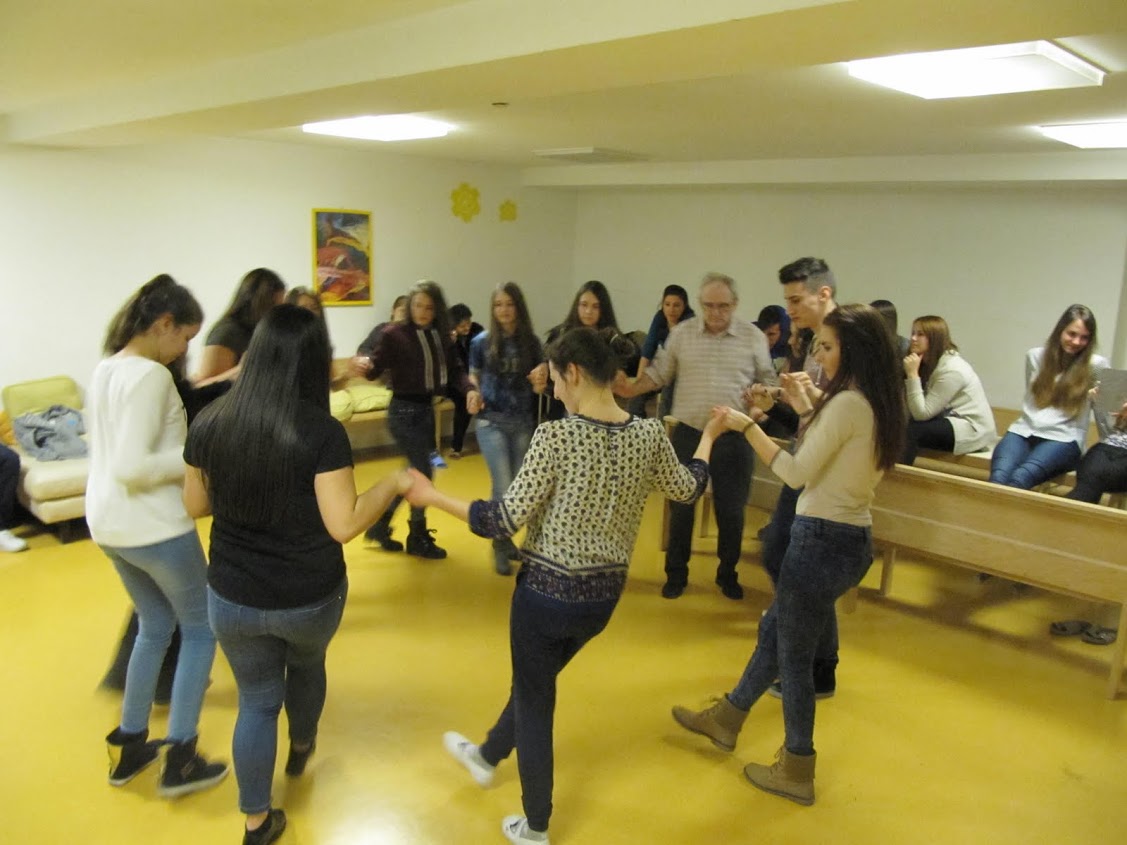 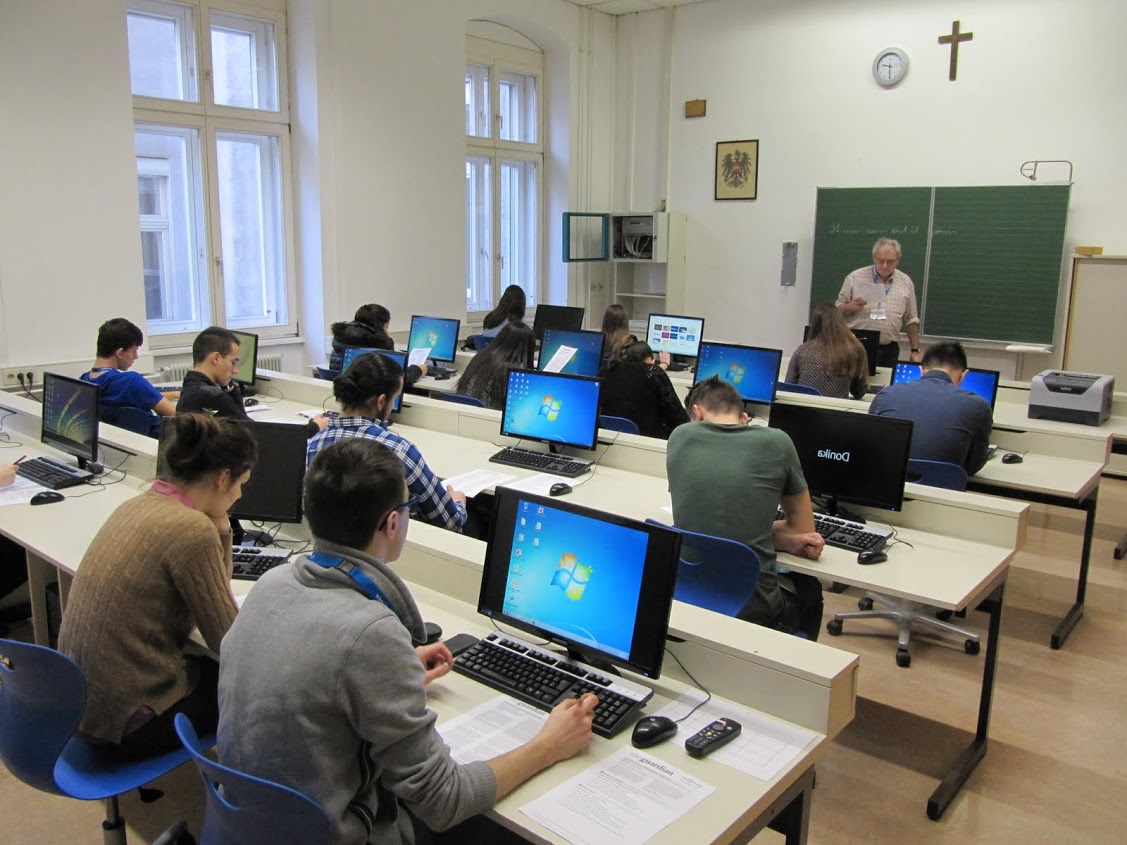 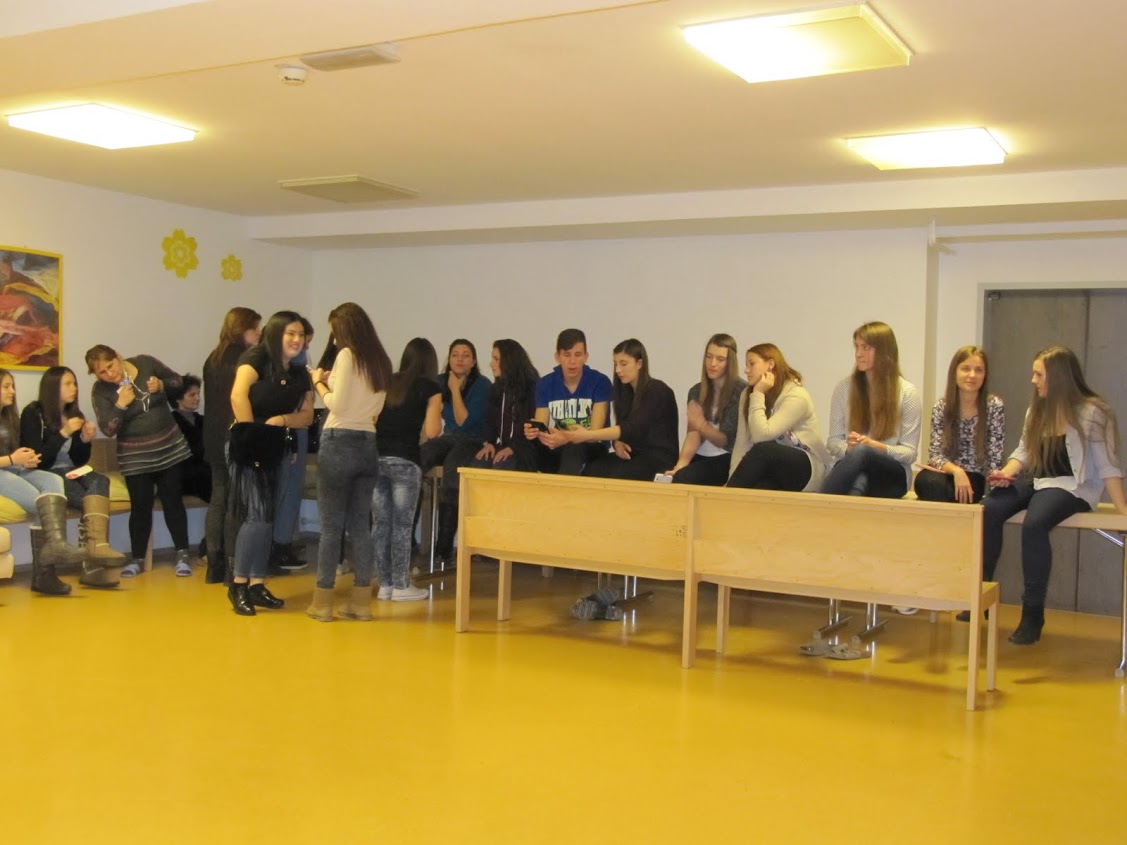 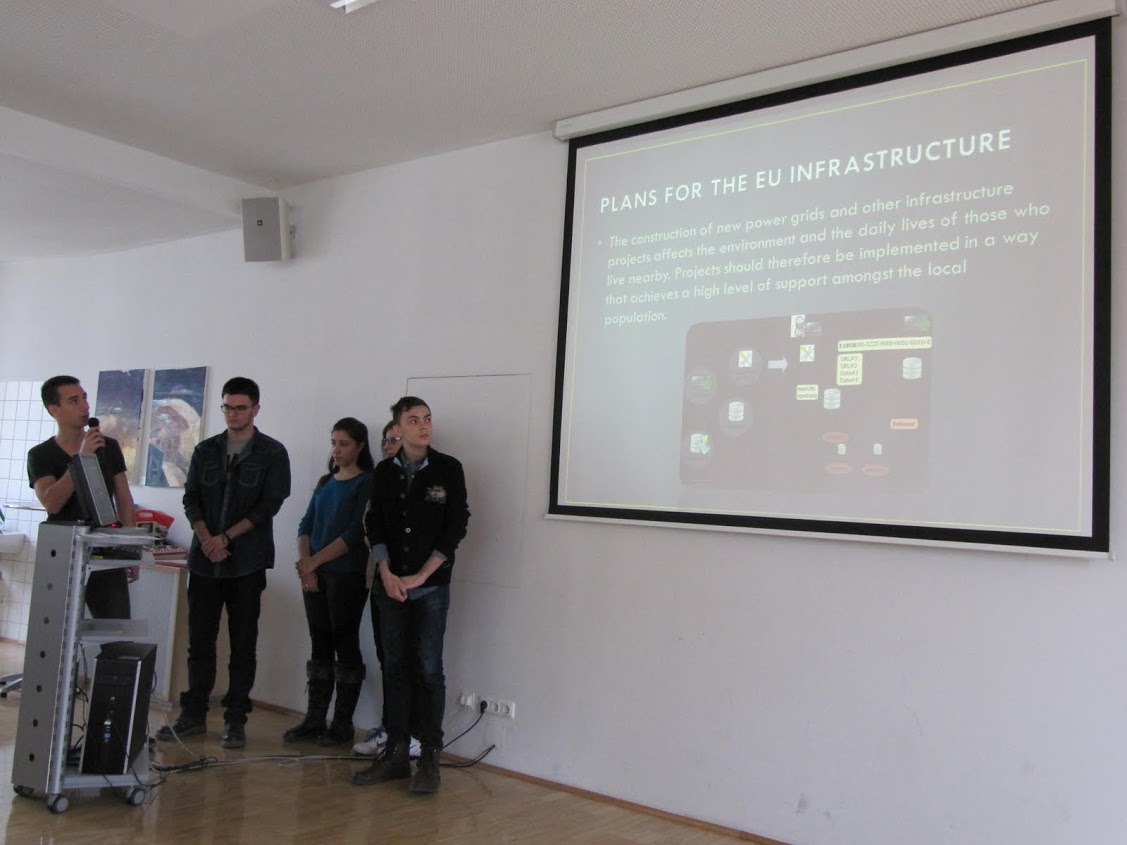 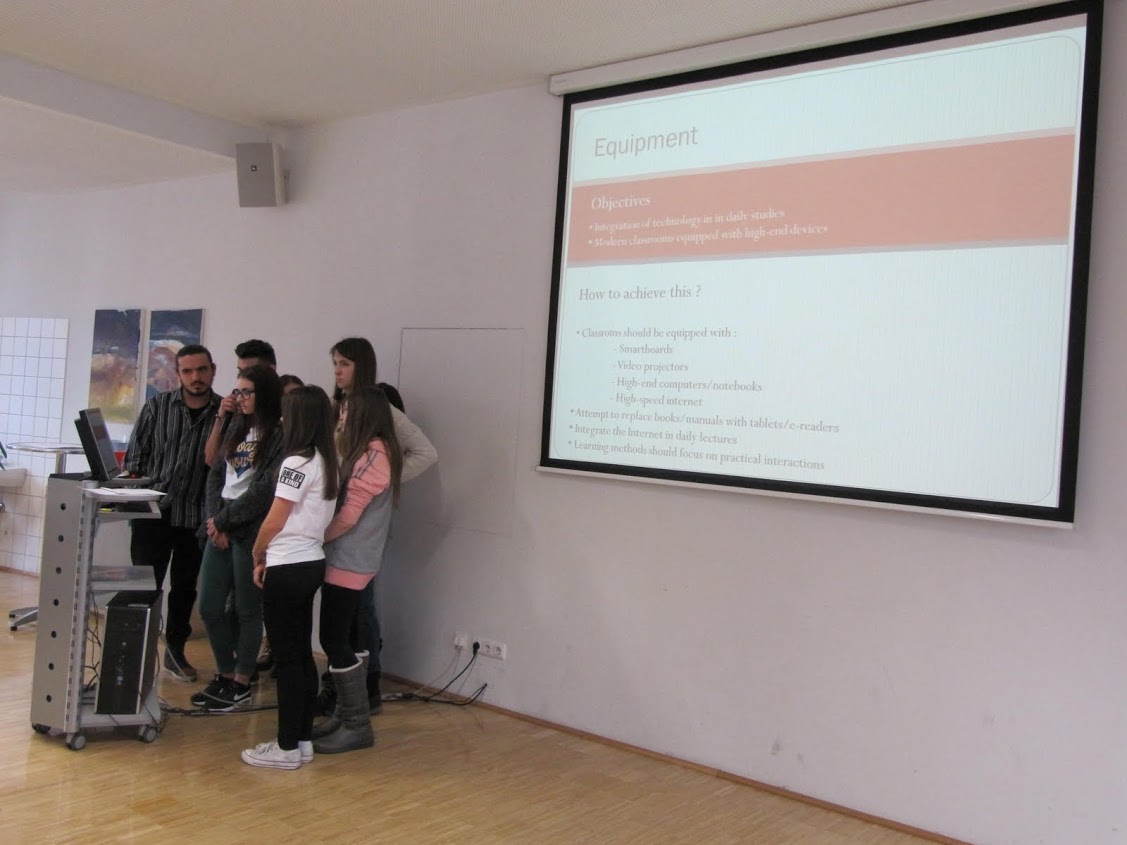 Friday
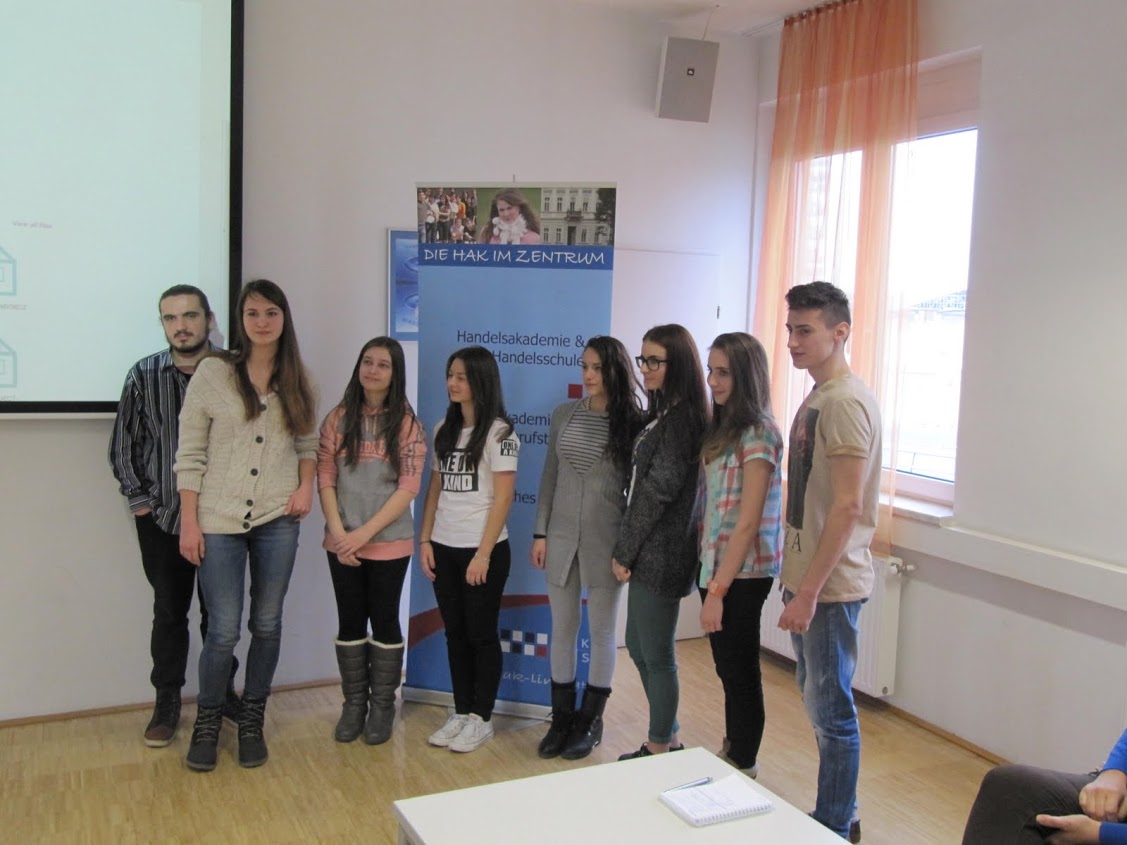 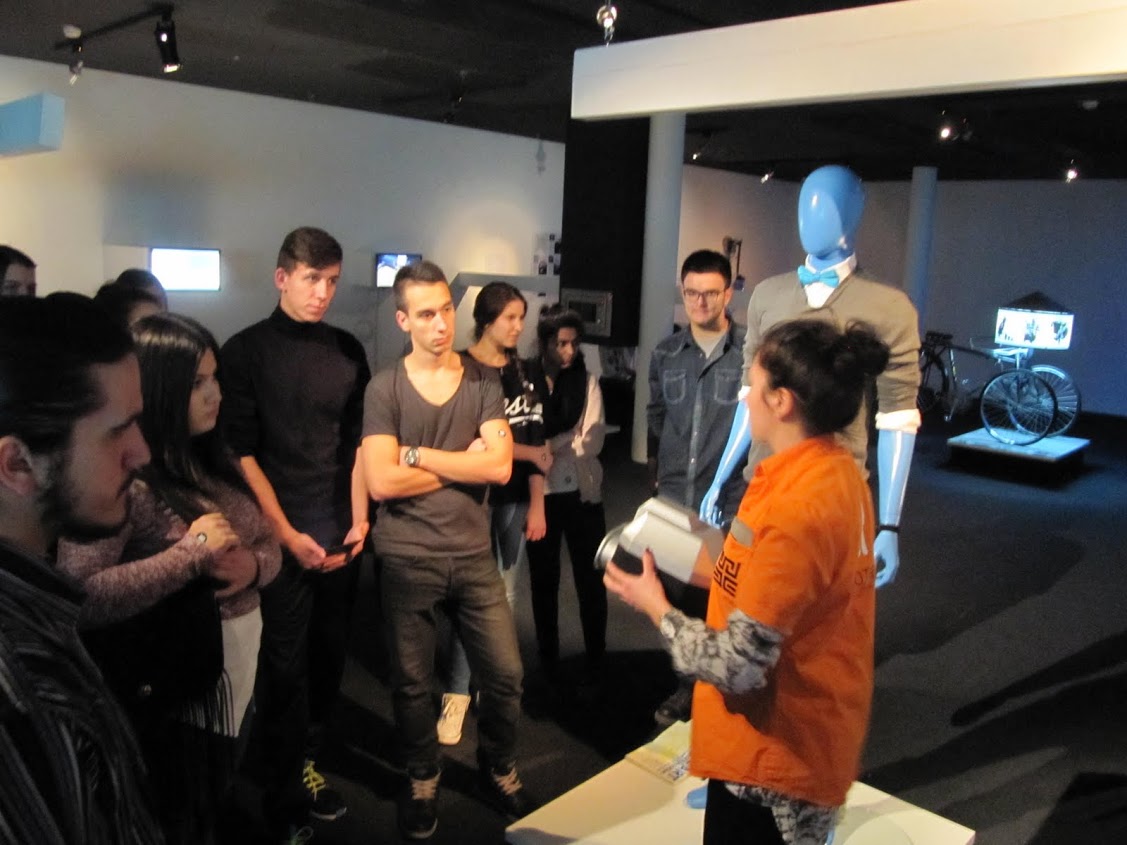 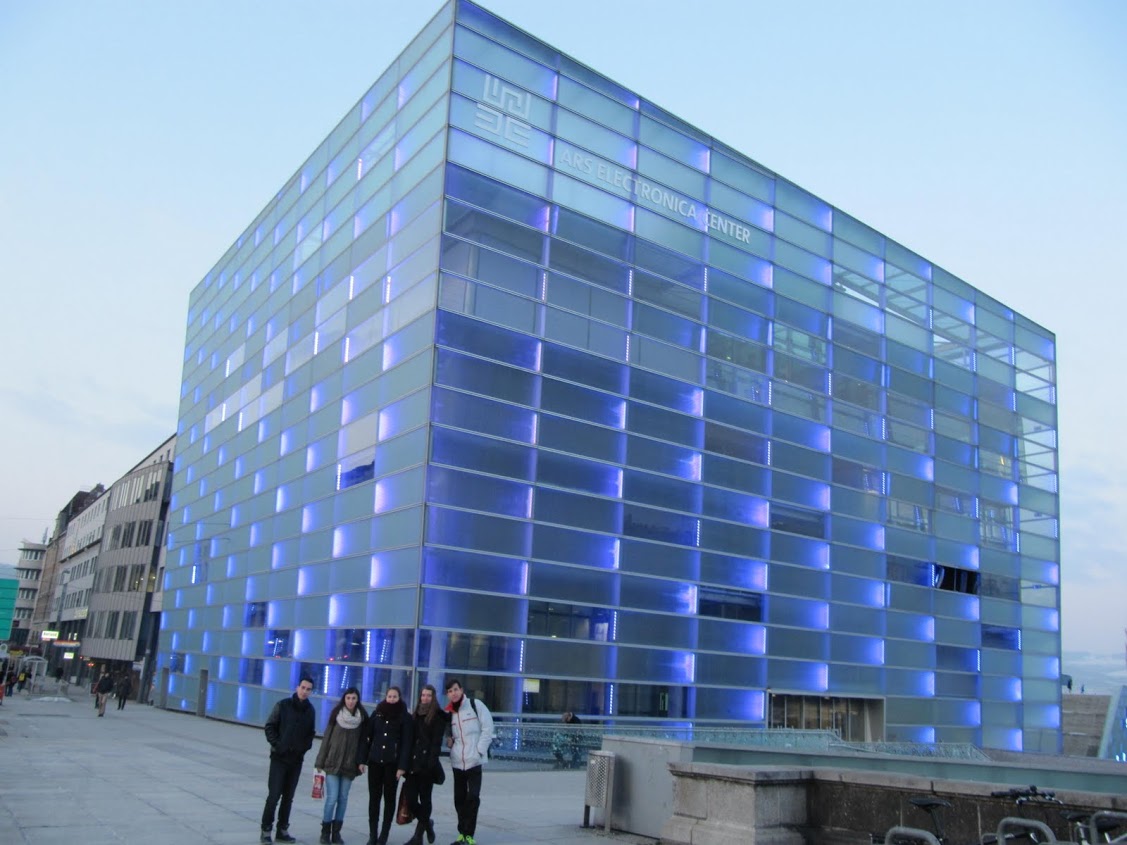 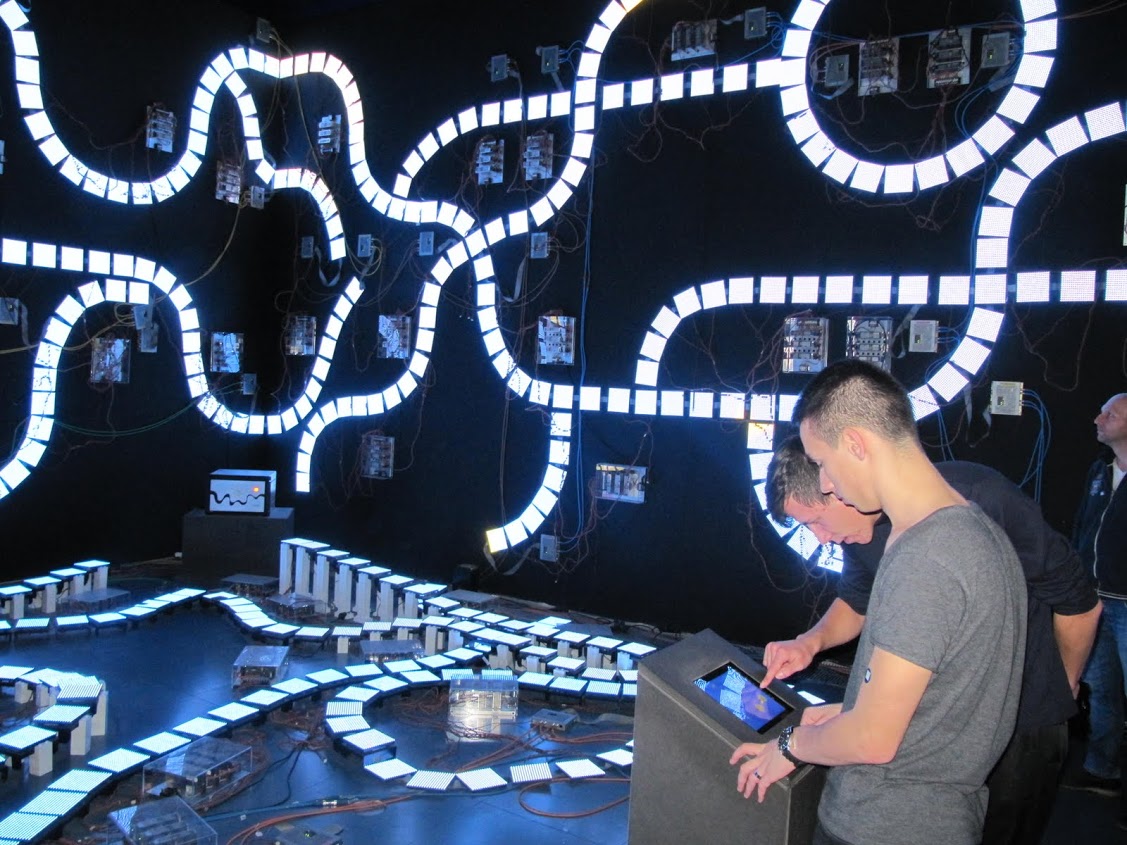 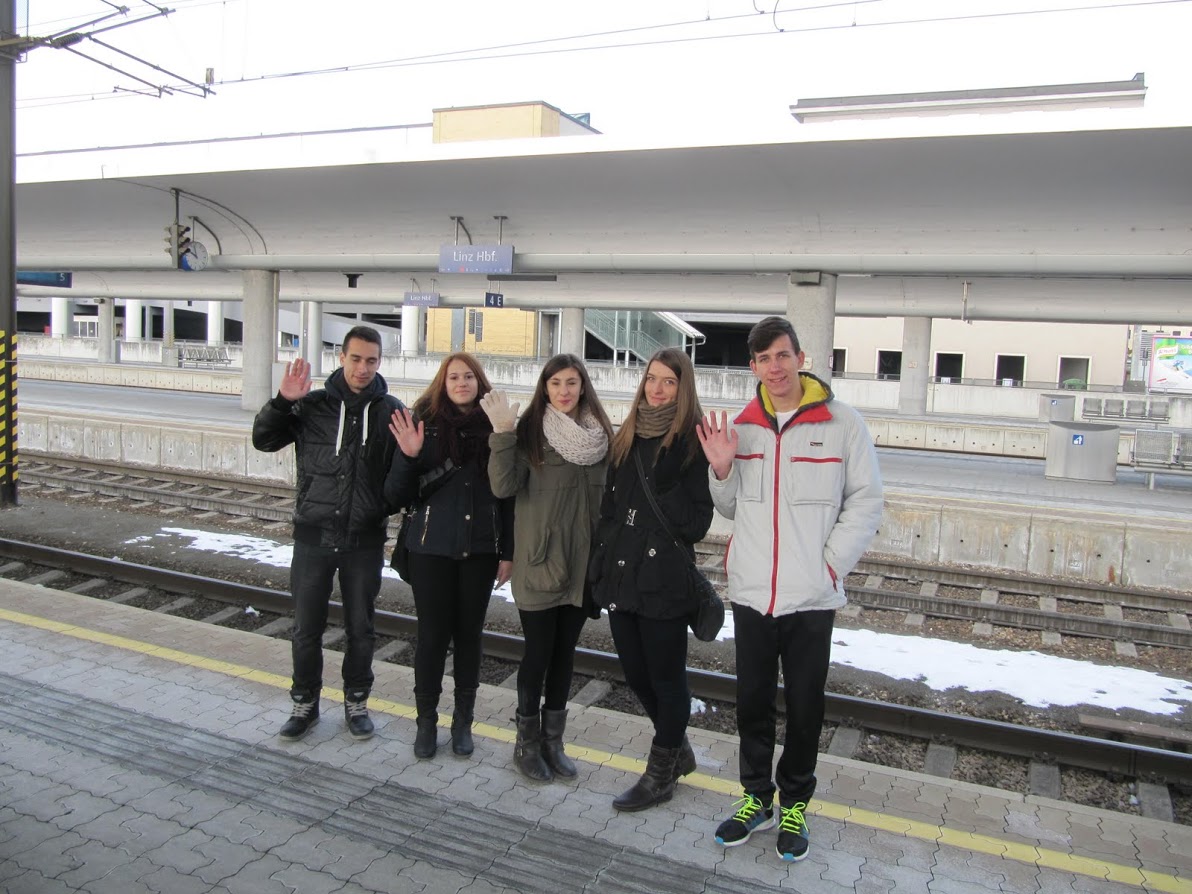 Saturday
Thank you for your attention.
By: Beszédes Dárió